Programmazione e Laboratorio di Programmazione
Integrazione I
Il compilatore e le sue opzioni
Programmazione e Laboratorio di Programmazione – Il compilatore e le sue opzioni
1
Generazione dell’eseguibile
Preprocessing
1.1	rimozione dei commenti
1.2	interpretazione delle direttive per il preprocessore
Compilazione
2.1	generazione del codice assembler
2.2	generazione dei moduli oggetto
Linking
3.1	combinazione dei diversi moduli oggetto in un unico eseguibile
Programmazione e Laboratorio di Programmazione – Il compilatore e le sue opzioni
2
Il preprocessing
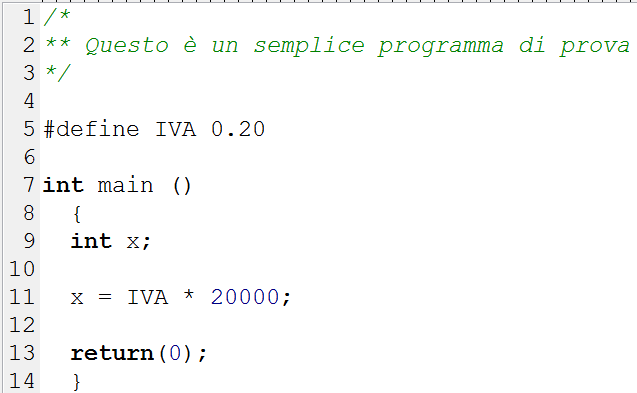 rimozione dei commenti
interpretazione delle direttive per il preprocessore
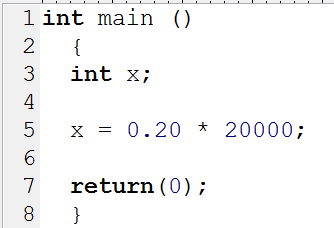 Programmazione e Laboratorio di Programmazione – Il compilatore e le sue opzioni
3
Compilazione
Generazione del codice assembler:
	traduzione del codice sorgente ricevuto dal preprocessore in linguaggio assembler
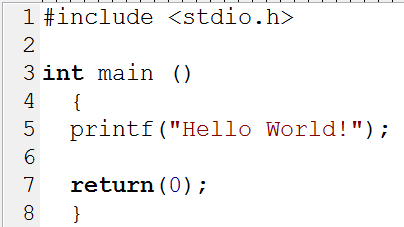 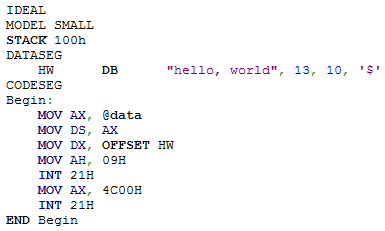 Programmazione e Laboratorio di Programmazione – Il compilatore e le sue opzioni
4
Compilazione
Linguaggio assembler:
	linguaggio di basso livello che fornisce un minimo livello di astrazione (es., utilizzo di codici mnemonici in luogo di codici numerici) rispetto alle istruzioni eseguibili dal microprocessore
Esempio:
MOV AL, #61h
memorizza il valore esadecimale 61 nel registro di nome AL
Programmazione e Laboratorio di Programmazione – Il compilatore e le sue opzioni
5
Compilazione
Generazione dei moduli oggetto :
	traduzione del codice assembler in una sequenza di istruzioni macchina non ancora eseguibili a causa, tra l’altro, di riferimenti esterni
Esempio:
MOV AL, #61h
MOV AL
#61h
10110000  01100001
6
Programmazione e Laboratorio di Programmazione – Il compilatore e le sue opzioni
Compilazione
Riferimenti esterni:
riferimento esterno
al modulo
MOV AL, minnie
MOV AL
minnie
10110000      ????????
7
Programmazione e Laboratorio di Programmazione – Il compilatore e le sue opzioni
Registro contenente l’indirizzo della locazione interessata dalla prossima operazione di lettura/scrittura
Contiene l’indirizzo in memoria dell’istruzione in esecuzione
Memoria
+1
CU
Program Counter (16 bit)
Buffer
 Indirizzi
 (16 bit)
Circuiti
di
Controllo
Memorizzano dati o indirizzi durante le operazioni interne
W
(8 bit)
Memorizza:
Il risultato di una elaborazione da parte della ALU
Il risultato di un’operazione di lettura
Un dato da memorizzare
Buffer
Dati
 (8 bit)
Registro Istruzione (8 bit)
Z
(8 bit)
Contiene il codice operativo dell’istruzione in esecuzione
Registro Aritmetico A
Registro Aritmetico B
Sommatore
ALU
CPU: l’architettura
Programmazione e Laboratorio di Programmazione – Il compilatore e le sue opzioni
8
Linking
Problema:
	esistenza all’interno dei moduli oggetto di riferimenti ad altri moduli (chiamate di funzioni, salti, variabili, …)
Linker:
	programma che combina uno o più moduli oggetto generati durante la fase di compilazione in un unico file eseguibile
9
Programmazione e Laboratorio di Programmazione – Il compilatore e le sue opzioni
Riconoscere i file
Programmazione e Laboratorio di Programmazione – Il compilatore e le sue opzioni
10
Opzioni del compilatore
Determinare la versione del compilatore :
	gcc -v
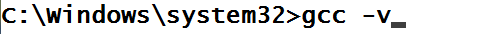 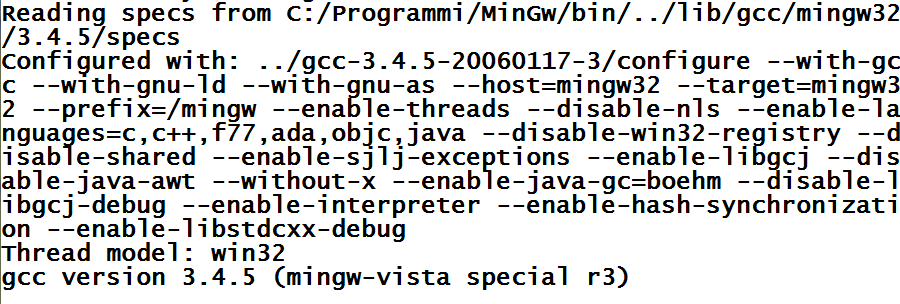 Programmazione e Laboratorio di Programmazione – Il compilatore e le sue opzioni
11
Opzioni del compilatore
Assegnare un nome al file eseguibile:
	gcc nome_sorgente –o nome_eseguibile
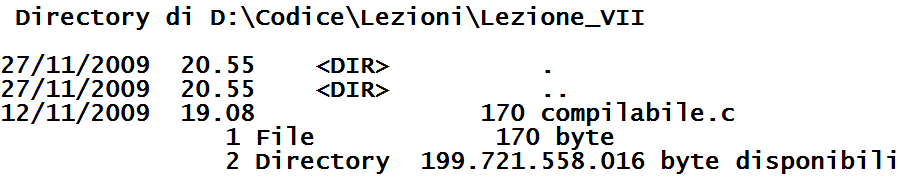 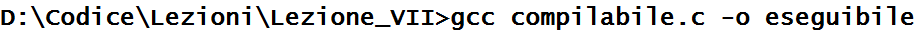 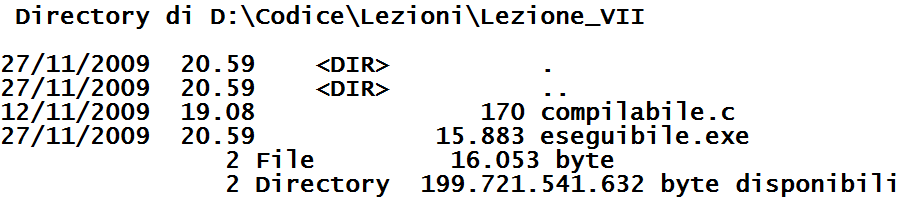 Programmazione e Laboratorio di Programmazione – Il compilatore e le sue opzioni
12
Opzioni del compilatore
Generazione modulo oggetto:
	gcc –c nome_sorgente
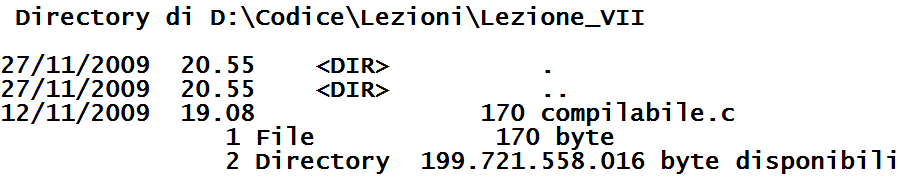 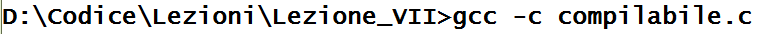 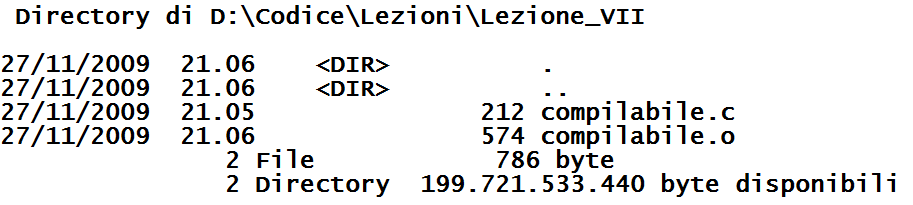 13
Programmazione e Laboratorio di Programmazione – Il compilatore e le sue opzioni
Opzioni del compilatore
Chiamare il preprocessore
	gcc –E nome_sorgente –o nome_destinazione
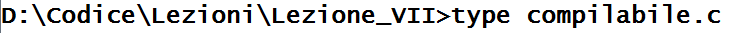 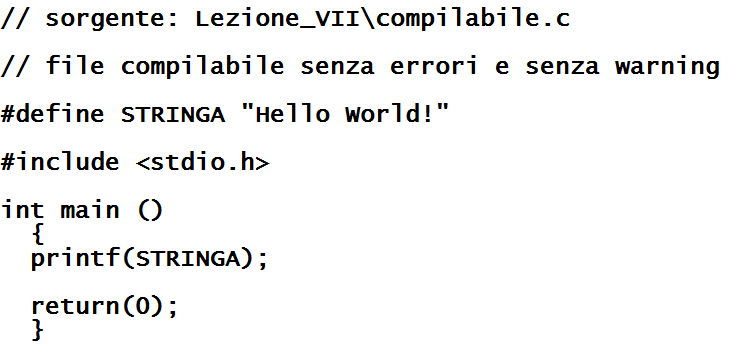 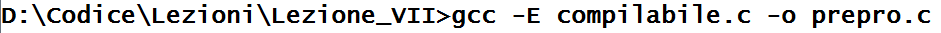 14
Programmazione e Laboratorio di Programmazione – Il compilatore e le sue opzioni
Opzioni del compilatore
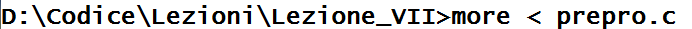 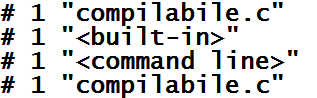 Contenuto di stdio.h
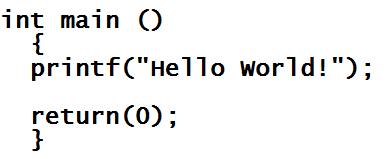 Programmazione e Laboratorio di Programmazione – Il compilatore e le sue opzioni
15
Messaggi del compilatore
Messaggi di errore:
indicativi di errori che impediscono la generazione dell’eseguibile 
interrompono la compilazione
Warning:
indicativi di condizioni che potrebbero,  tra l’altro, inficiare la portabilità del codice 
non interrompono la compilazione
Programmazione e Laboratorio di Programmazione – Il compilatore e le sue opzioni
16
Messaggi di errore
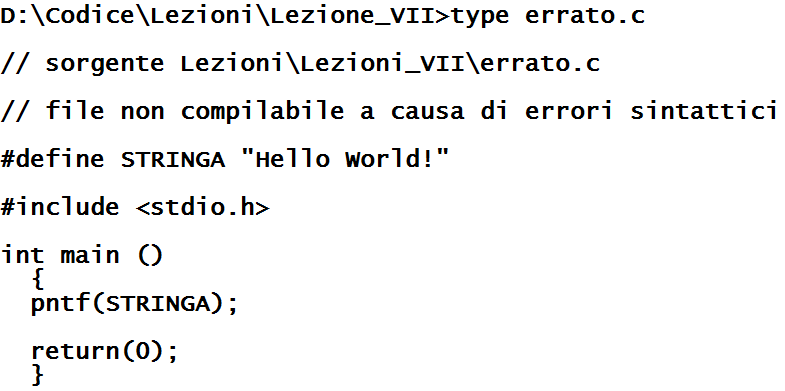 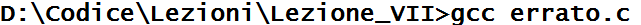 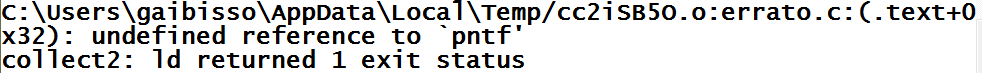 Programmazione e Laboratorio di Programmazione – Il compilatore e le sue opzioni
17
Warning
Utilizzare il massimo livello di warning:
	gcc –Wall nome_sorgente
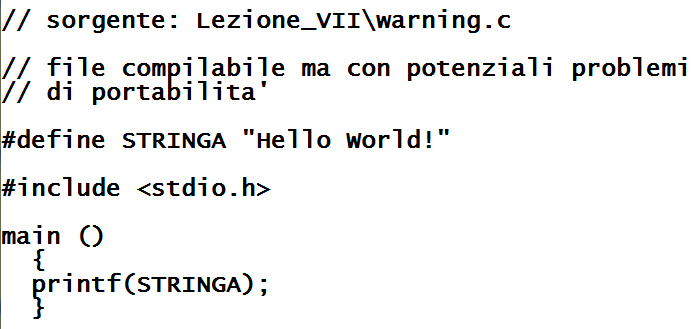 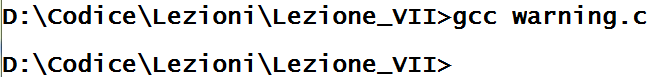 18
Programmazione e Laboratorio di Programmazione – Il compilatore e le sue opzioni
Warning
Utilizzare il massimo livello di warning:
	gcc –Wall nome_sorgente
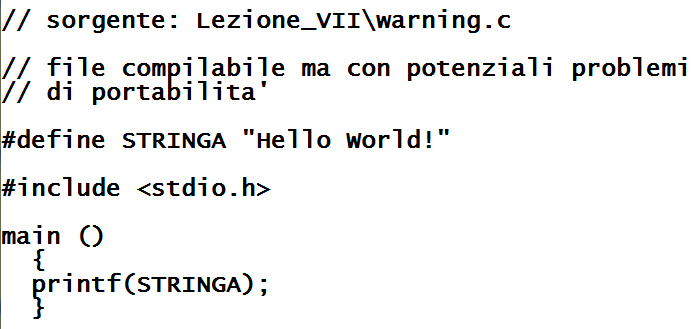 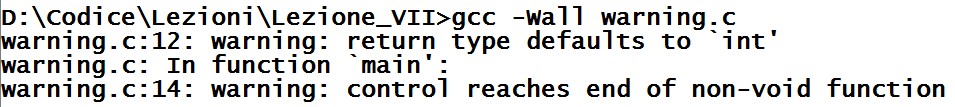 Programmazione e Laboratorio di Programmazione – Il compilatore e le sue opzioni
19
Warning
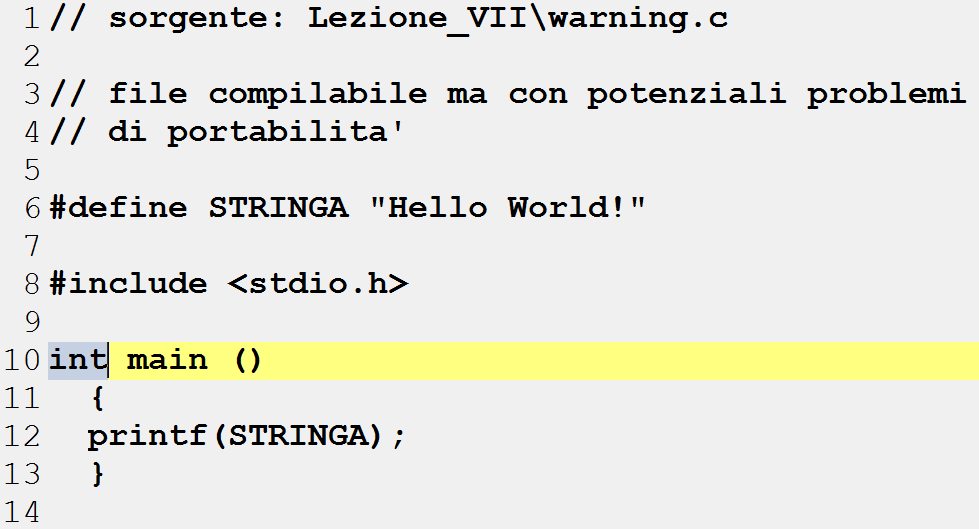 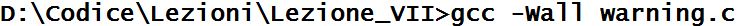 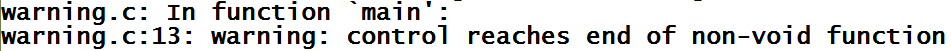 Programmazione e Laboratorio di Programmazione – Il compilatore e le sue opzioni
20
Warning
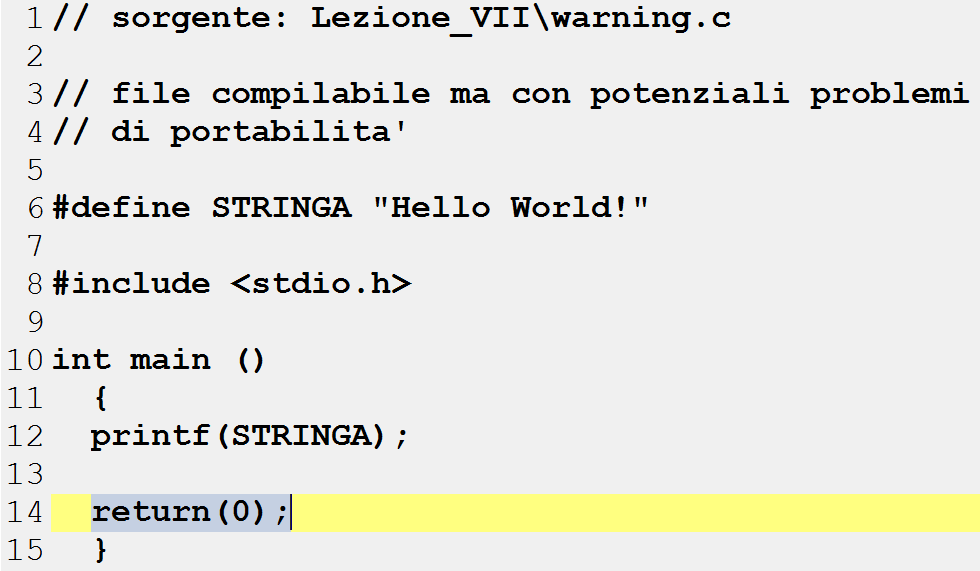 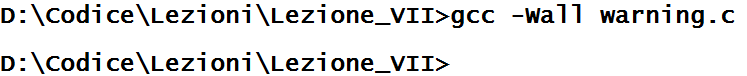 Programmazione e Laboratorio di Programmazione – Il compilatore e le sue opzioni
21